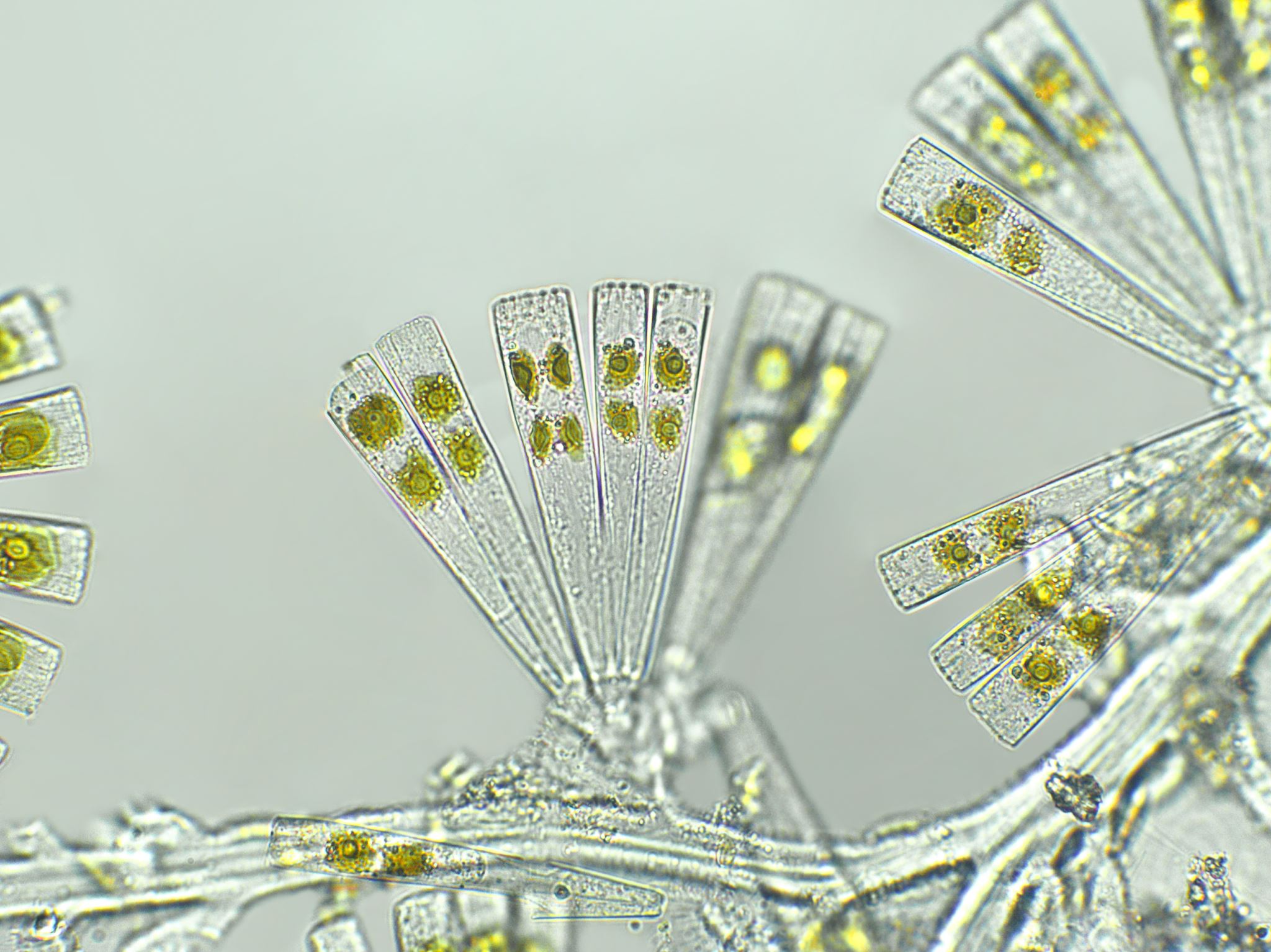 Różnorodność biologiczna
Krótka lekcja na temat bioróżnorodności
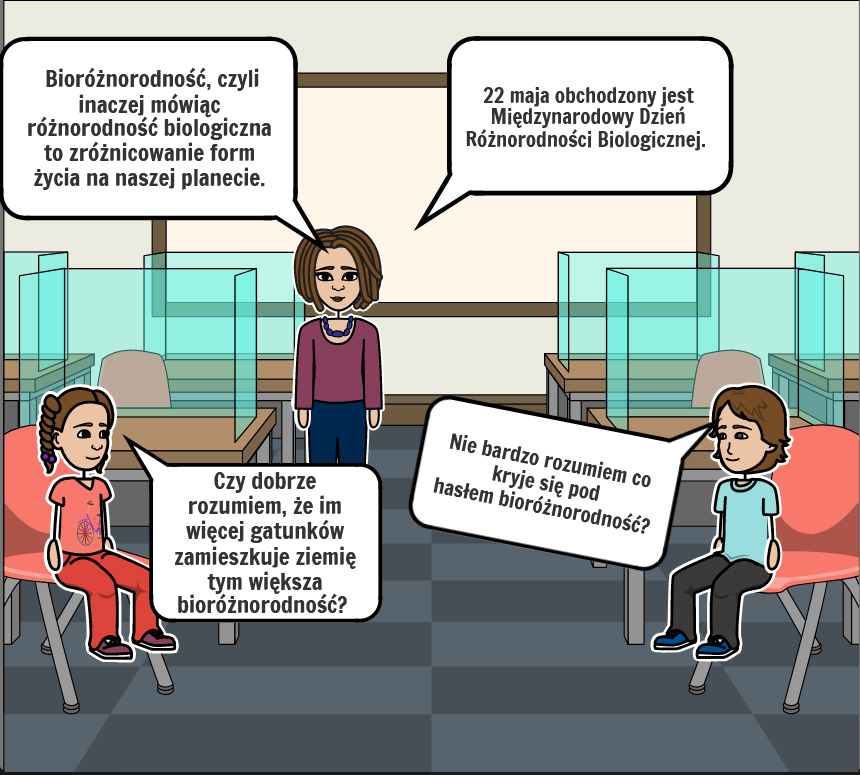 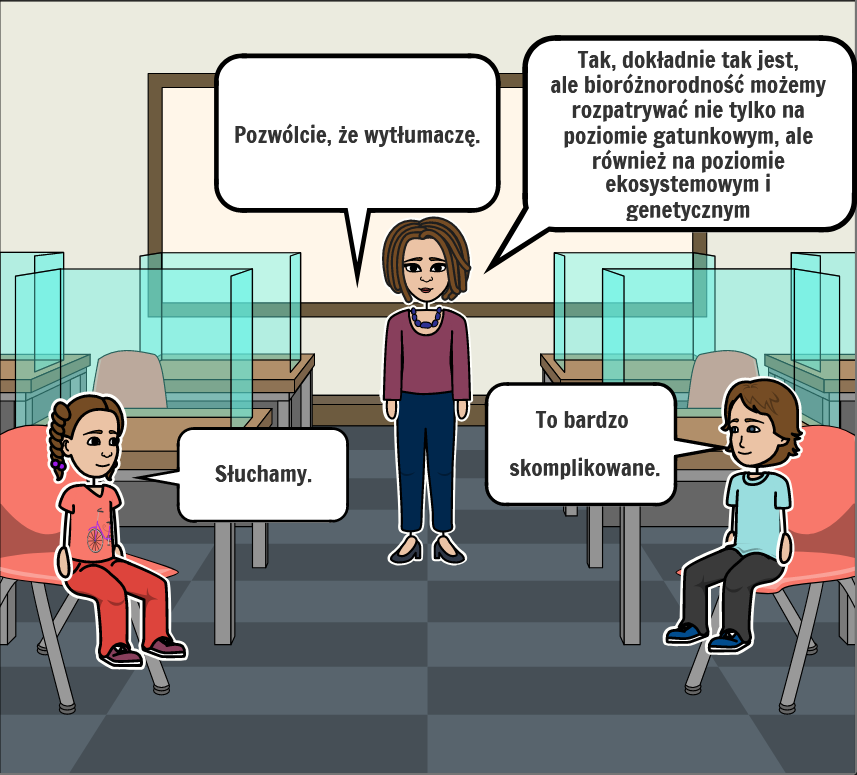 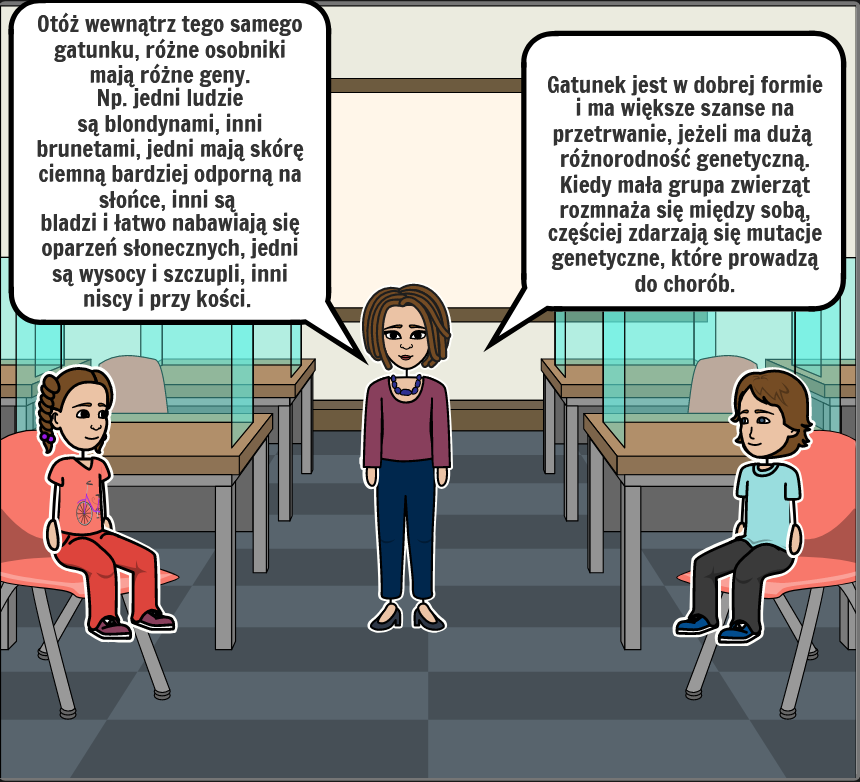 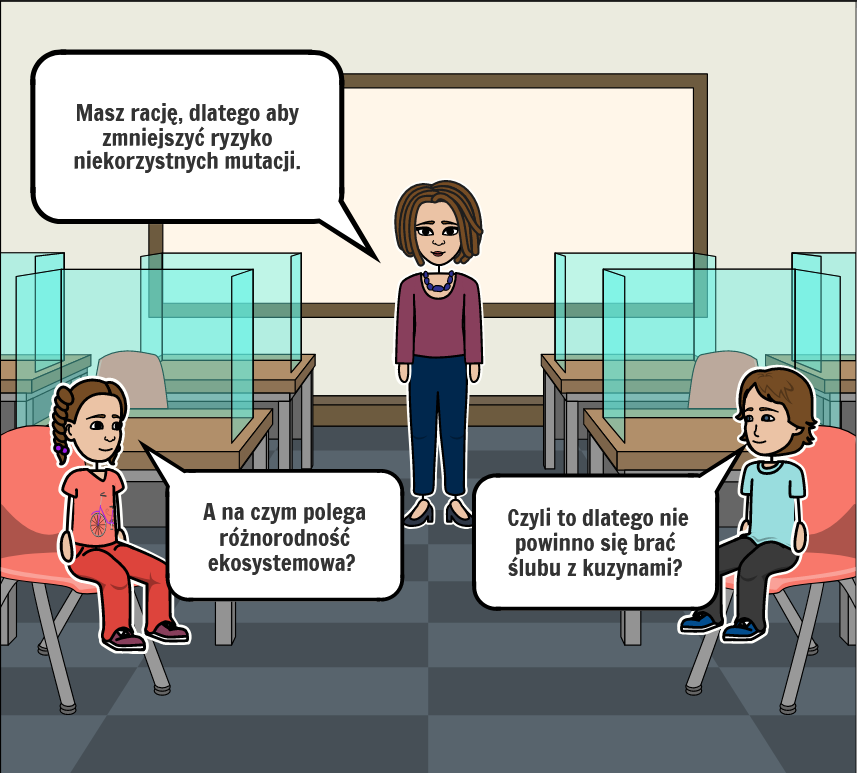 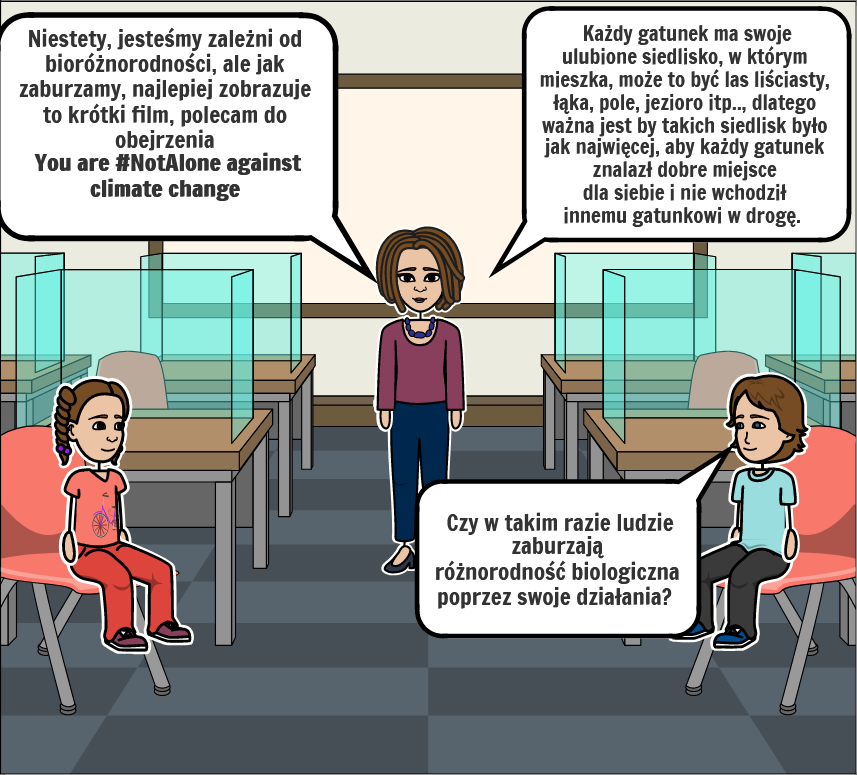 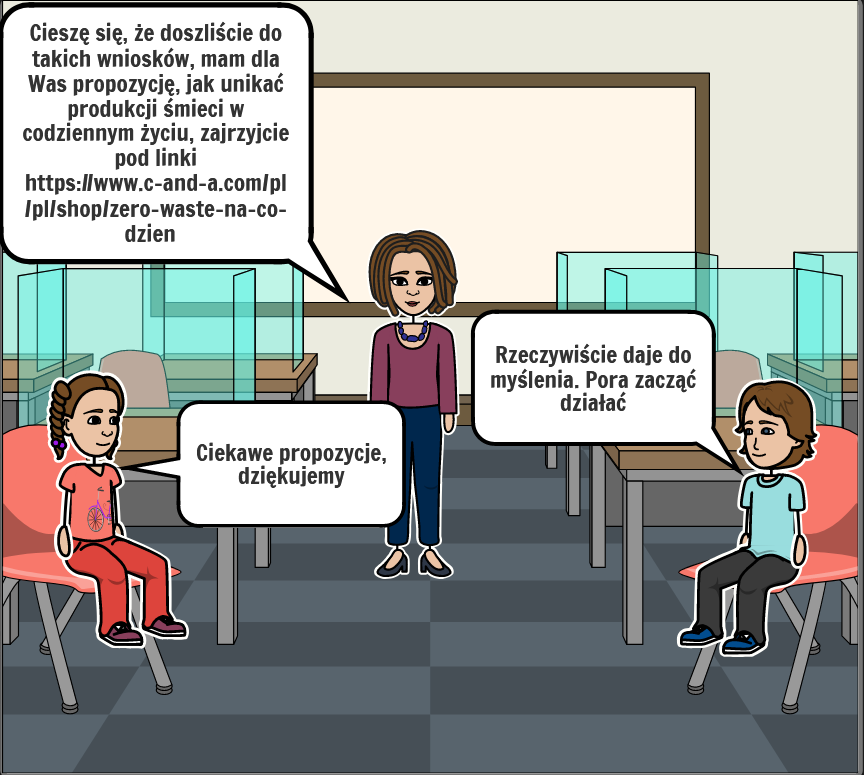 Szymon Radzki klasa 7B
Opracowanie
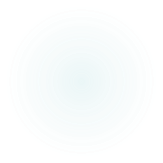